Ezekiel 5-7
Ezekiel 5-7
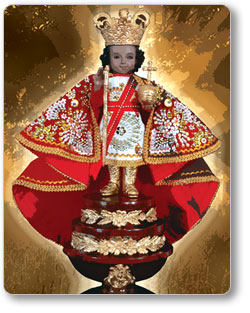 Chuck Smith ~ "The Church is full of 'rutuals' today"
Ezekiel 5-7
Ezekiel 5-7
… shall know that I am the LORD ~ 62x
Ezekiel 5-7
Ezekiel 5-7
Crushed ~ KJV, I am broken
Ezekiel 5-7
Ezekiel 5-7
Pound ~ NASB – better, clap
Ezekiel 5-7
Ezekiel 5-7
BC     610        605        600        595        590       585
Jerusalem Stock Exchange
Ezekiel 5-7
Ezekiel 5-7
The Message ~ I’ll turn my face so I won’t have to look as my treasured place and people are violated, As violent strangers walk in and desecrate place and people—
Ezekiel 5-7